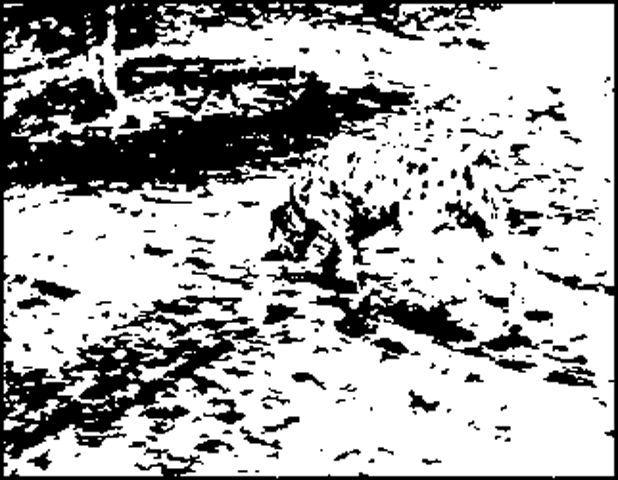 Seventh Exercise Discussion:
Generally well done
Smooth the Data
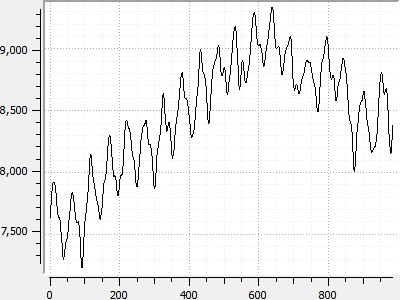 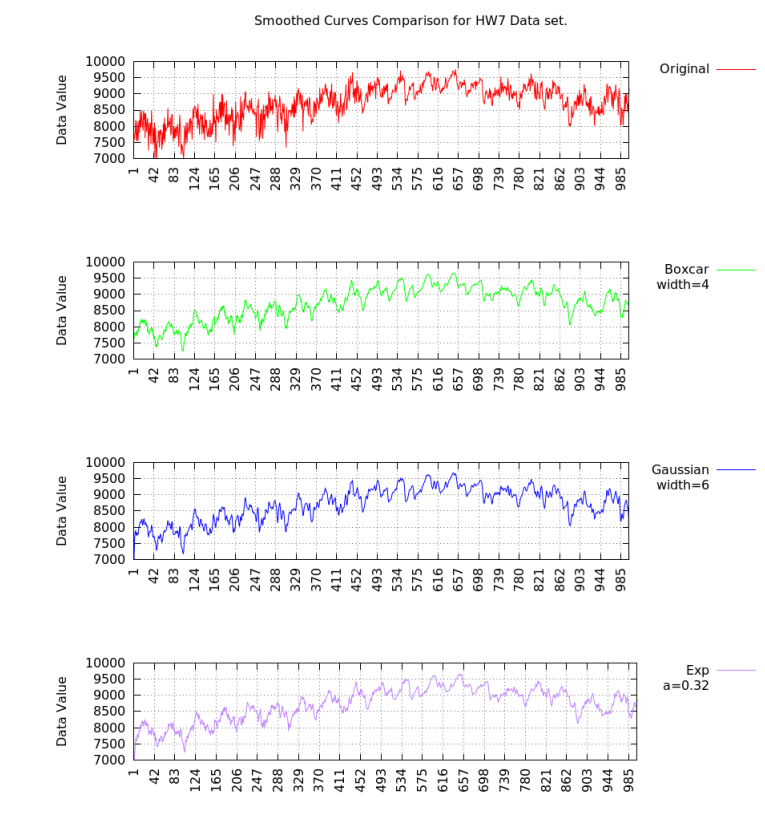 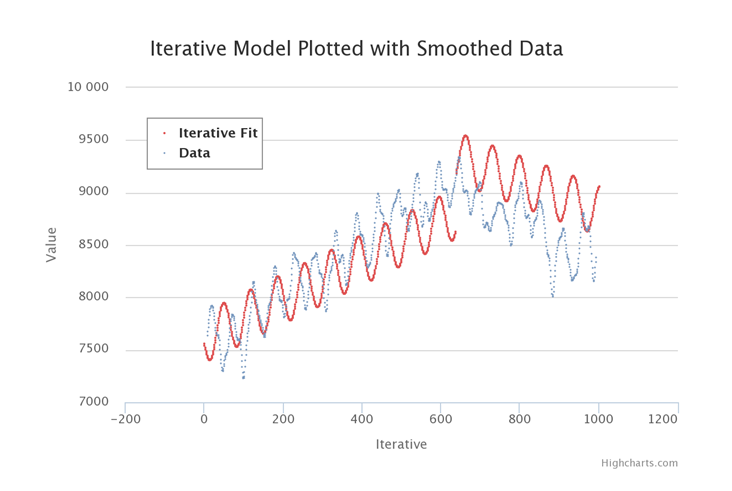 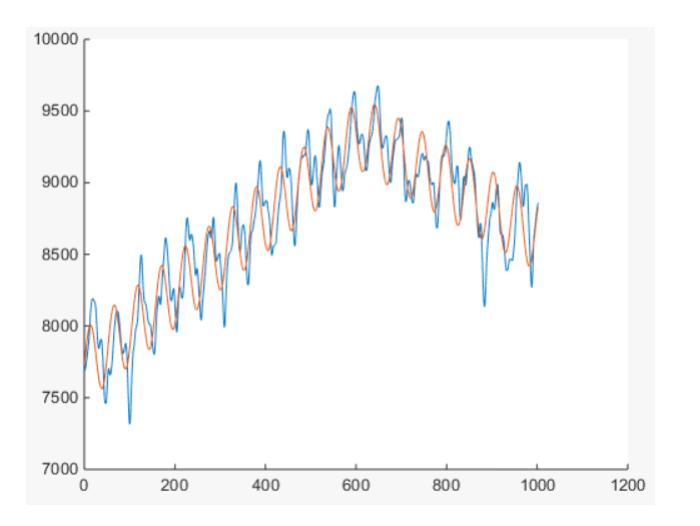 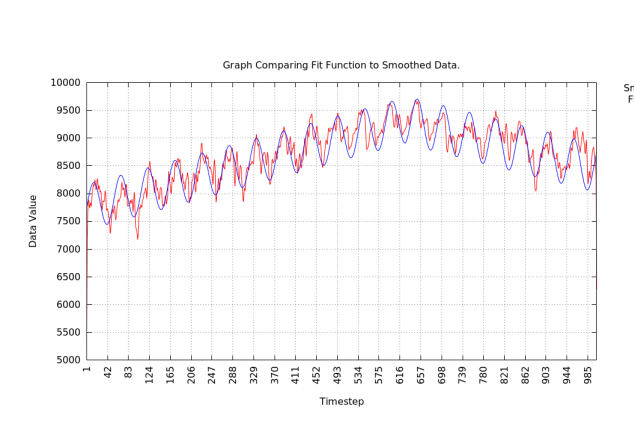 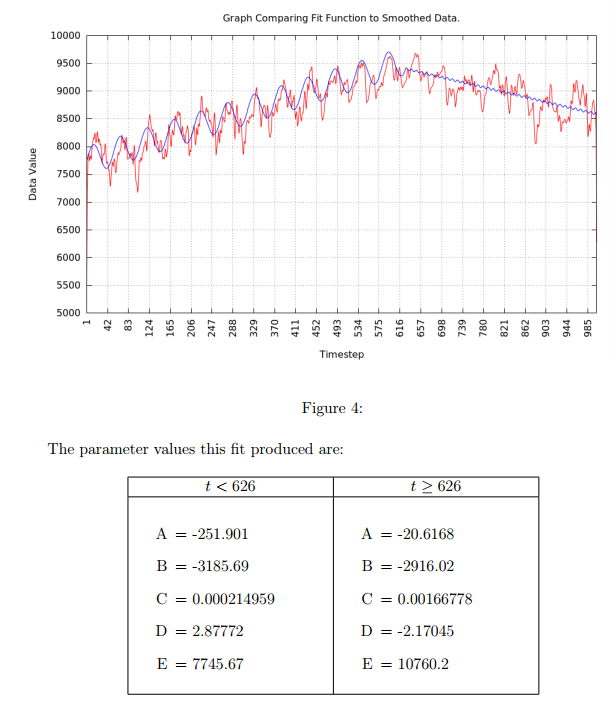 But A cannot be negative – need to build in reality checks
And the winner is:
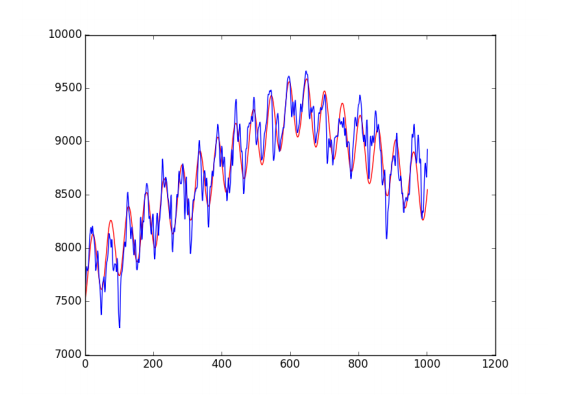